Benzene
C6H6
Uses:  styrene; phenol; synthetic detergents; cyclohexane for nylon; DDT; insecticides; fumigants; solvent; paint removers; rubber cement; antiknock gasoline
Phenol, (carbolic acid)
C6H5OH
Uses:  solvent for refining lubricating oils; salicylic acid; phenoltpthalein; germicidal paints; pharmaceuticals; laboratory reagent; slimicide
[Speaker Notes: Derivative:  ~75% of the phenol produced in the United States is made by the oxidation of cumene, yielding acetone as a by-product.]
2,4,6 -Trinitrotoluene
CH3C6H2(NO2) 3
Uses:  Explosives; intermediate in dyestuffs and photographic chemicals
Will detonate only if vigorously shocked or heated to 450oF
Buckeyball
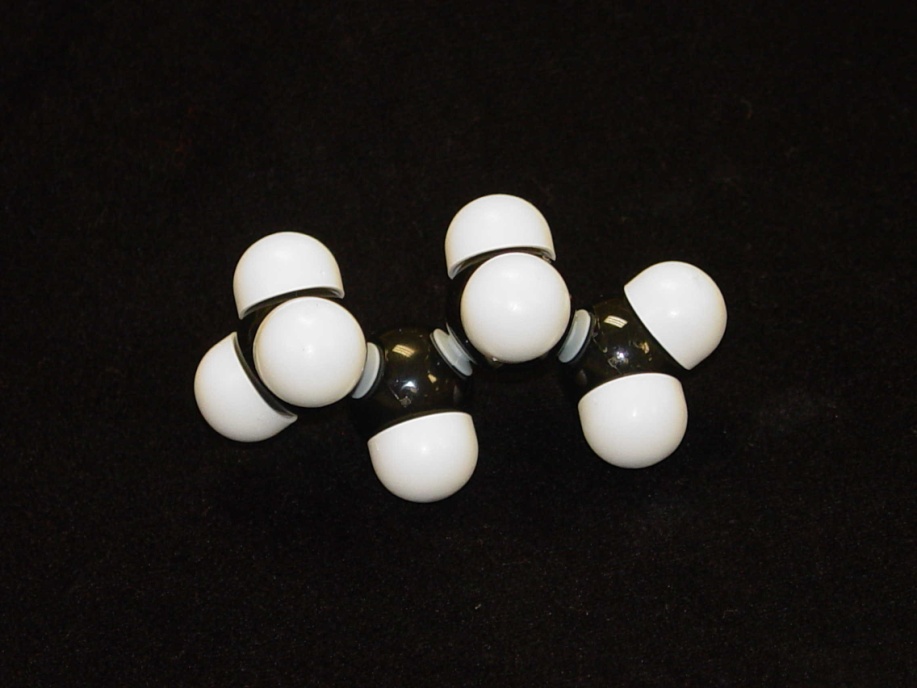 Butane
C4H10
Uses:  organic synthesis; raw material for synthetic rubber and high-octane liquid fuels; propellant in aerosols
Extremely stable; has no corrosive action on metal; does not react with moisture
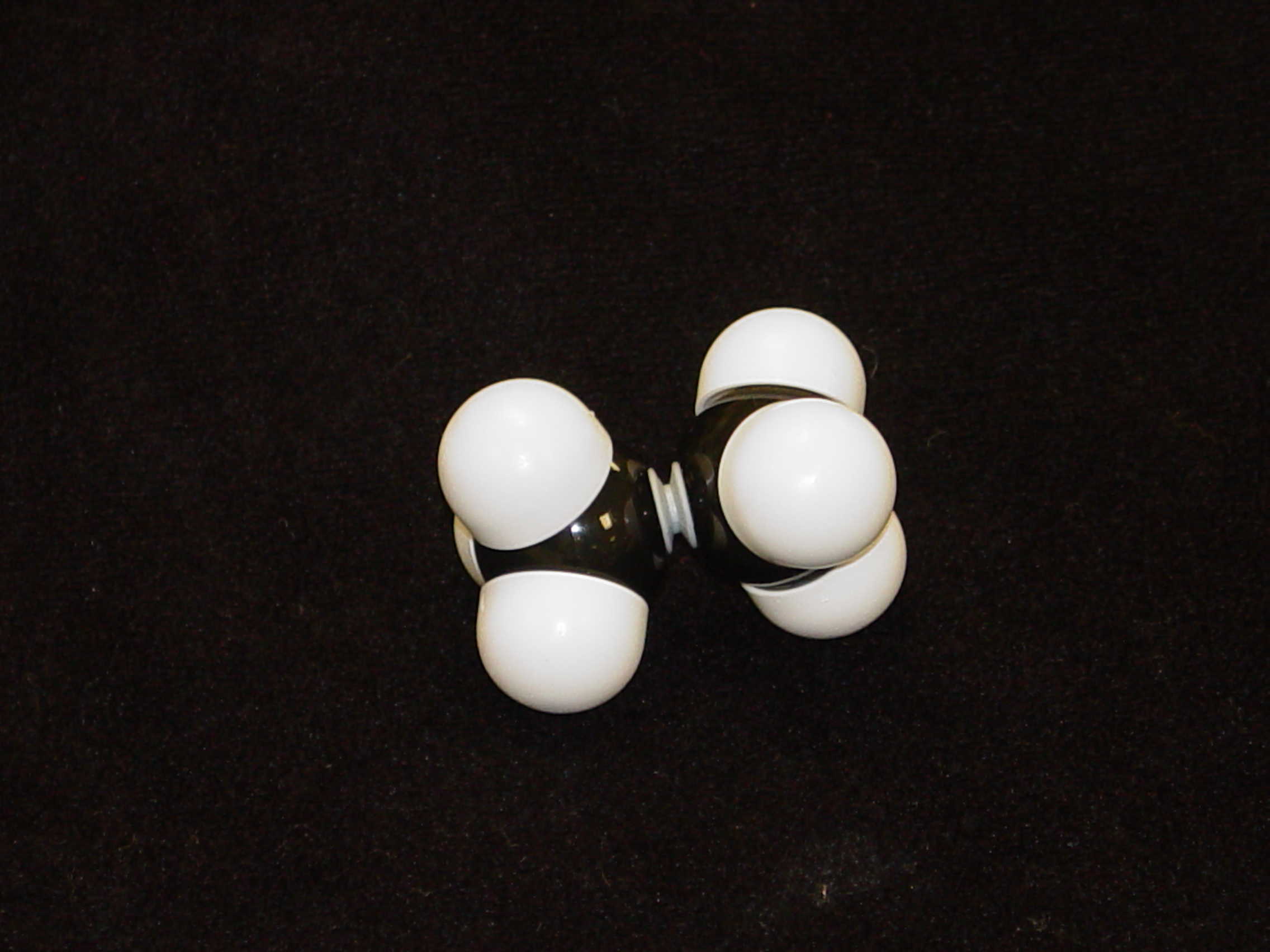 Mg Flashbulb - Camera
Mg Flashbulb, Camera
Tongs
Condensor
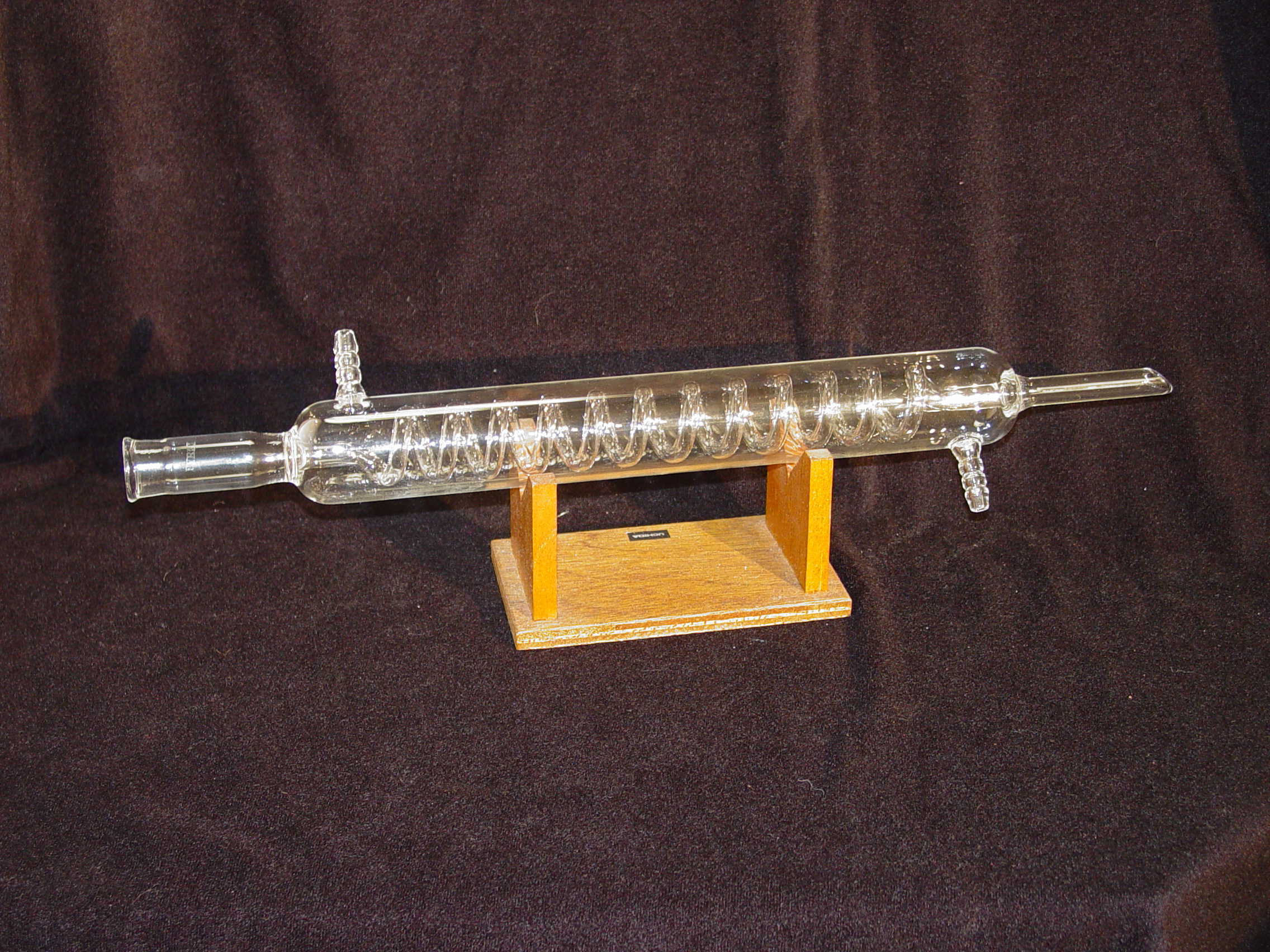 Gas Cylinder - Manometer
Carbon Dioxide
Methane
Propane
Methyl Propane
Methyl Propane
Ice Crystals
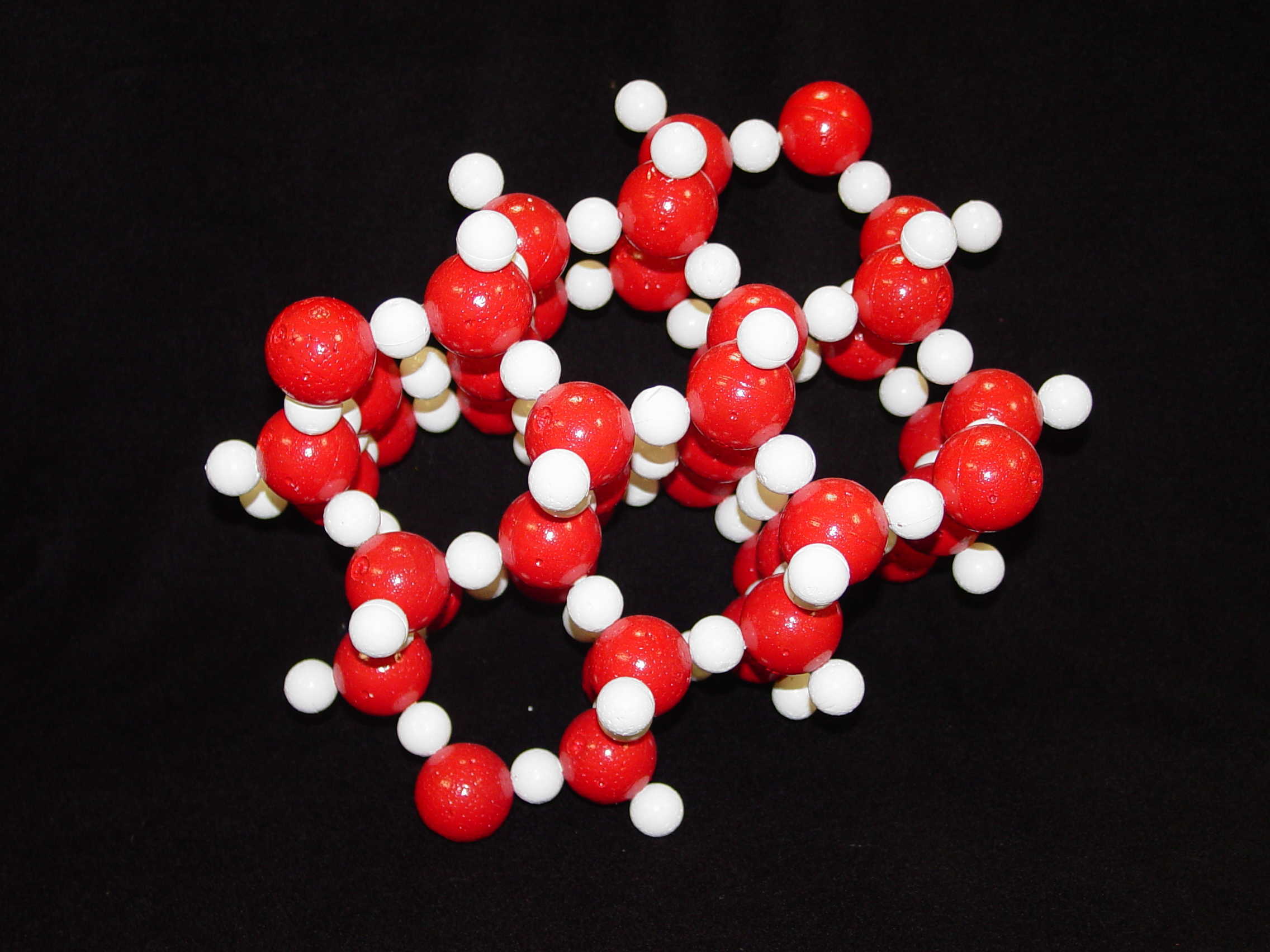 Burners
pH Measuring
Salt, NaCl
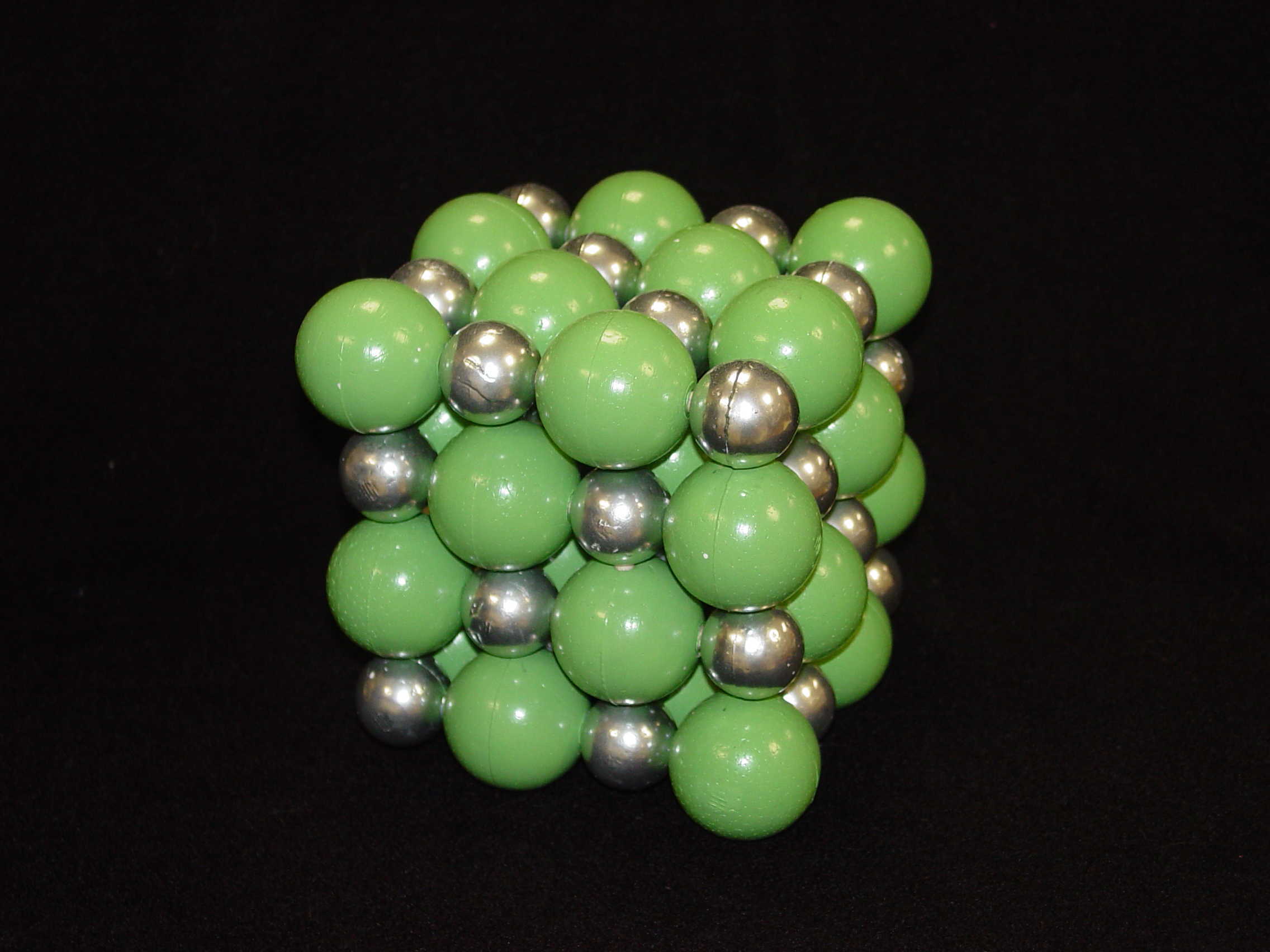 Ground Glass Bottles
Funnels
Buchner Funnel
Dessicator
Chemical Storage Bottles
Lid Color = SAFETY

Green – NH4OH
Blue – HCl
Yellow – H2SO4
Odd Equipment
Bent
Octahedron
Alcohol, R-OH
Aldehyde
Aldehydes end 
with –al.  
e.g., Ethanal
       CH3COH
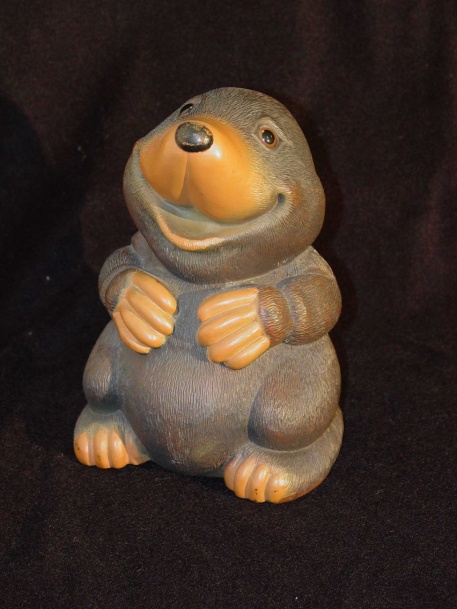 Carboxylic Acid
Carboxylic acid 
ends –ic acid.  
e.g., Ethanoic acid
       CH3COOH
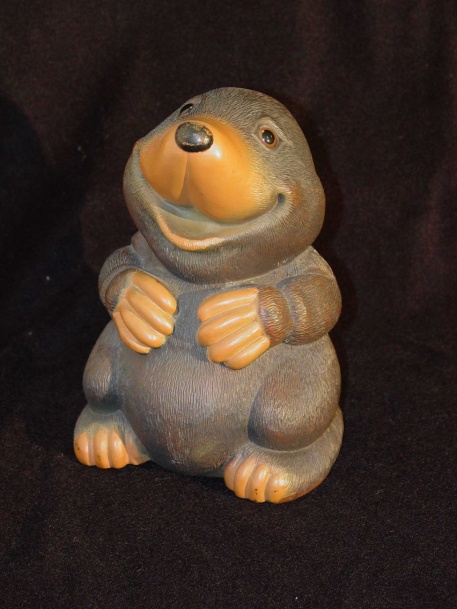 Ester
Ester ends with -oate
Name R’ first
e.g., methyl ethanoate
       CH3COOCH3
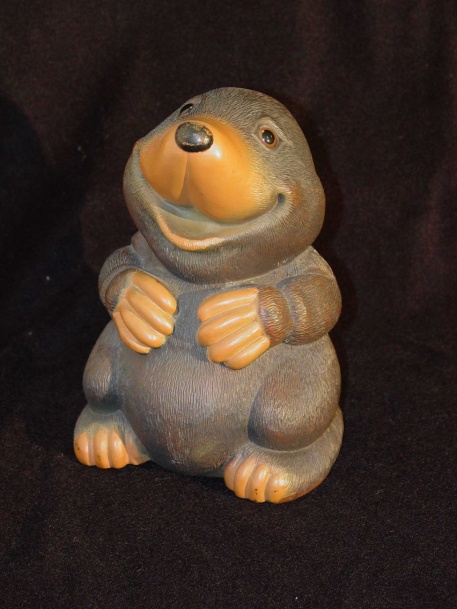 Amine
Clay Triangle
Mortar and Pestal
Cermaic Dishes
Evaporating Dish
Crucible with lid
Microwell Plates
Beakers
Erlenmeyer Flask
Florence Flask
Graduated Cylinder
Graphite
Thermite – Iron Frypan
Molasses
The Mole
Benzene
C6H6
Uses:  styrene; phenol; synthetic detergents; cyclohexane for nylon; DDT; insecticides; fumigants; solvent; paint removers; rubber cement; antiknock gasoline
Phenol, (carbolic acid)
C6H5OH
Uses:  solvent for refining lubricating oils; salicylic acid; phenoltpthalein; germicidal paints; pharmaceuticals; laboratory reagent; slimicide
[Speaker Notes: Derivative:  ~75% of the phenol produced in the United States is made by the oxidation of cumene, yielding acetone as a by-product.]
2,4,6 -Trinitrotoluene
CH3C6H2(NO2) 3
Uses:  Explosives; intermediate in dyestuffs and photographic chemicals
Will detonate only if vigorously shocked or heated to 450oF
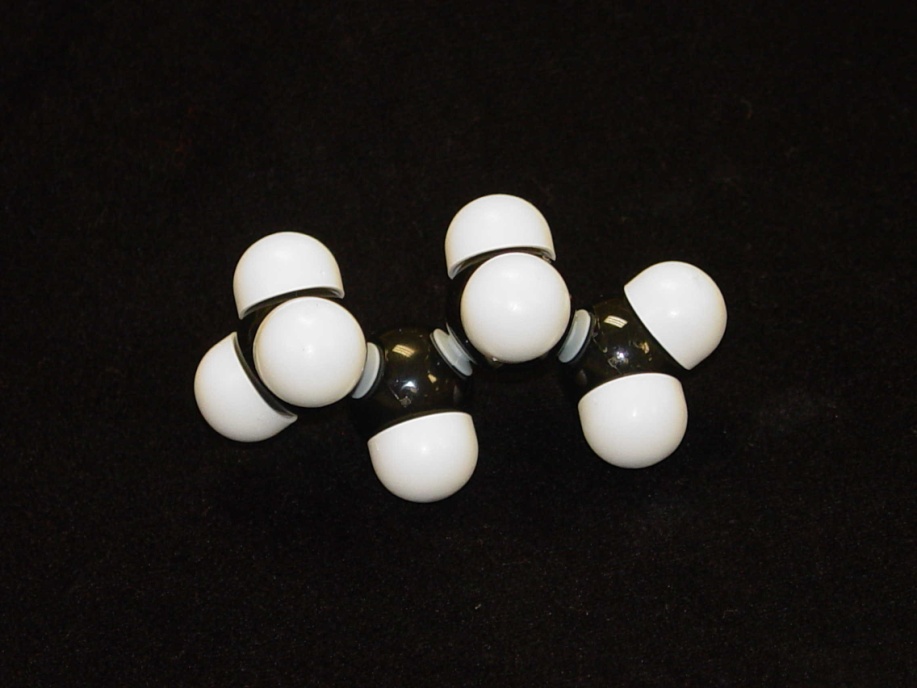 Butane
C4H10
Uses:  organic synthesis; raw material for synthetic rubber and high-octane liquid fuels; propellant in aerosols
Extremely stable; has no corrosive action on metal; does not react with moisture
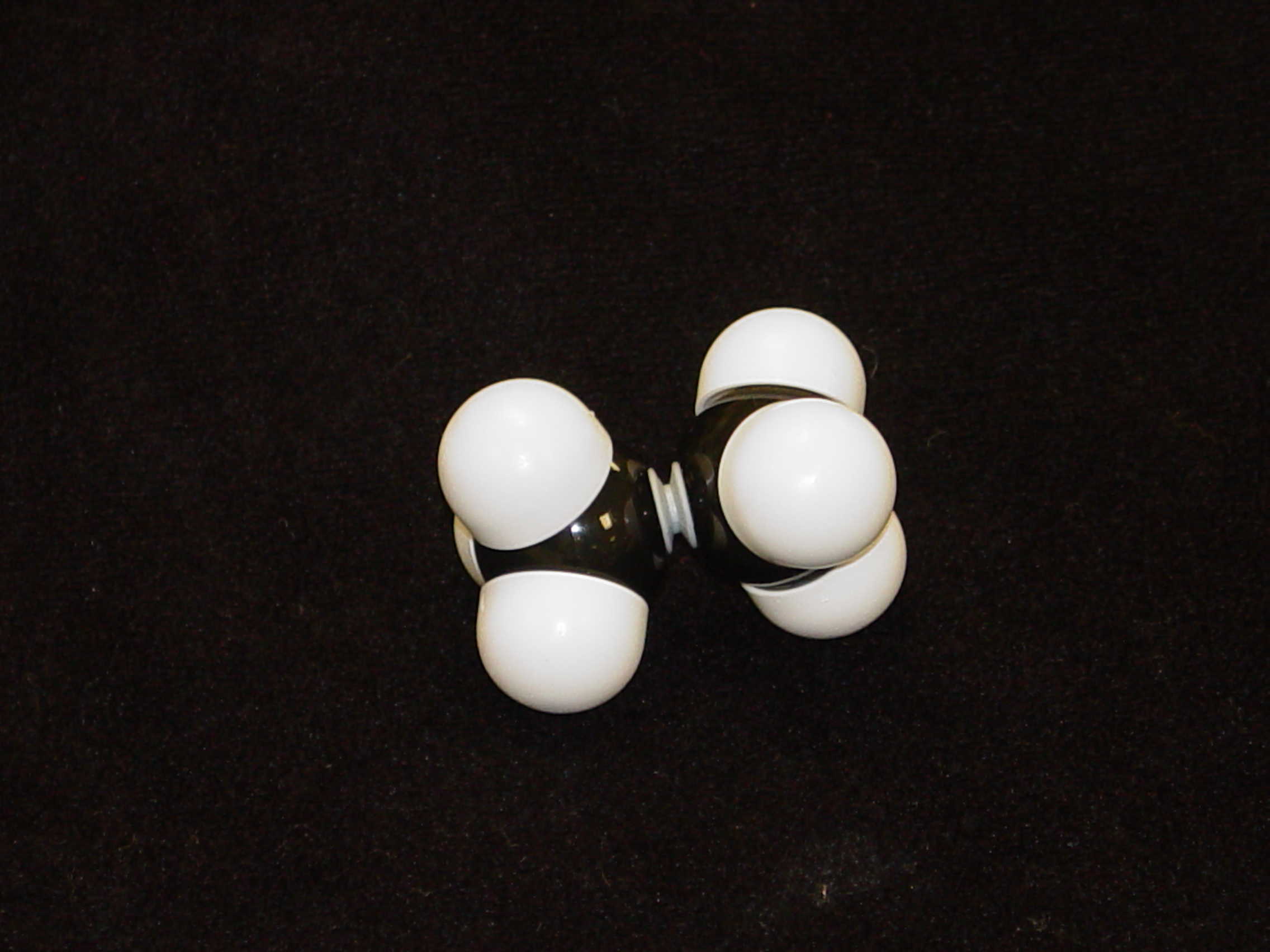 Propane
Methyl Propane
Aldehyde
Aldehydes end 
with –al.  
e.g., Ethanal
       CH3COH
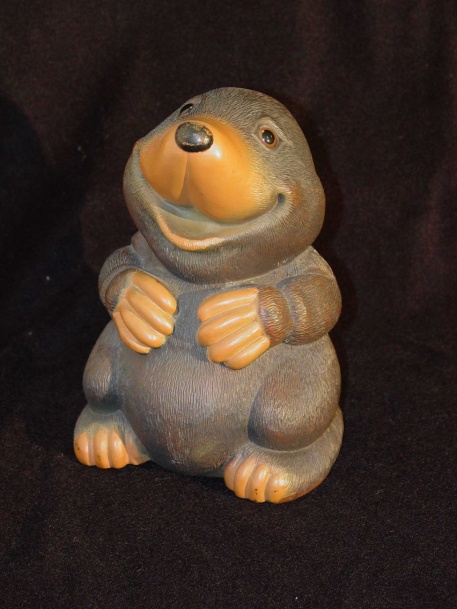 Carboxylic Acid
Carboxylic acid 
ends –ic acid.  
e.g., Ethanoic acid
       CH3COOH
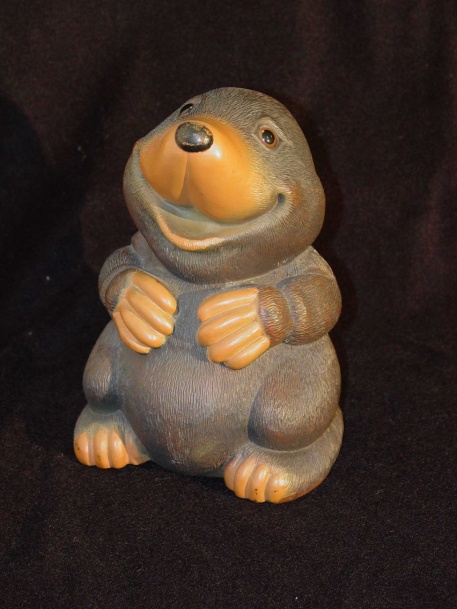 Ester
Ester ends with -oate
Name R’ first
e.g., methyl ethanoate
       CH3COOCH3
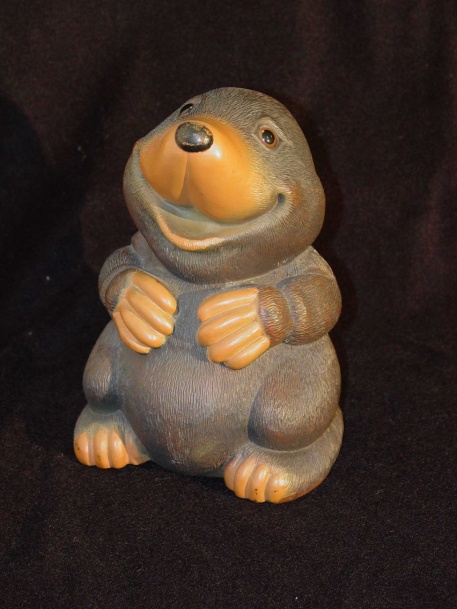